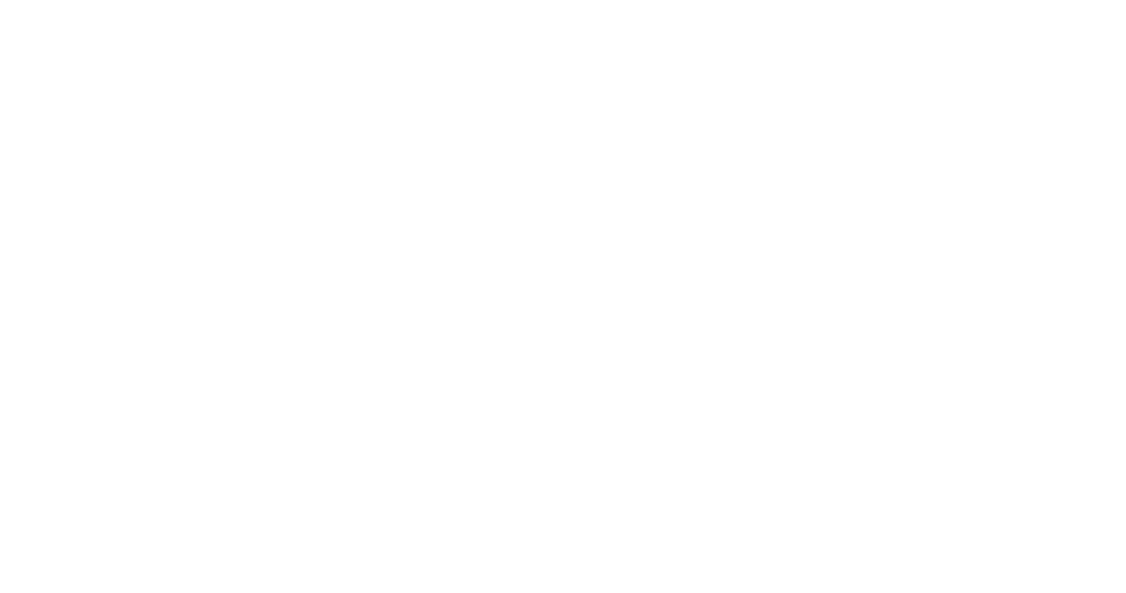 BY YUSHEN
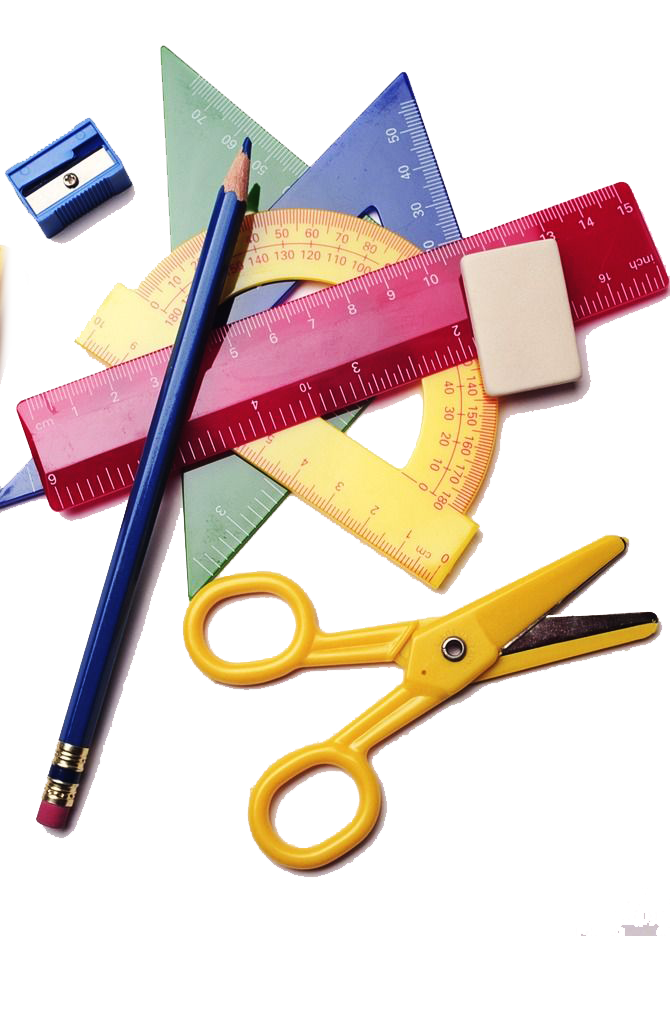 第十七章04节 勾股定理
勾股定理的逆定理
（勾股定理逆定理的证明）
主讲人：PPT818   人教版 数学八年级下册
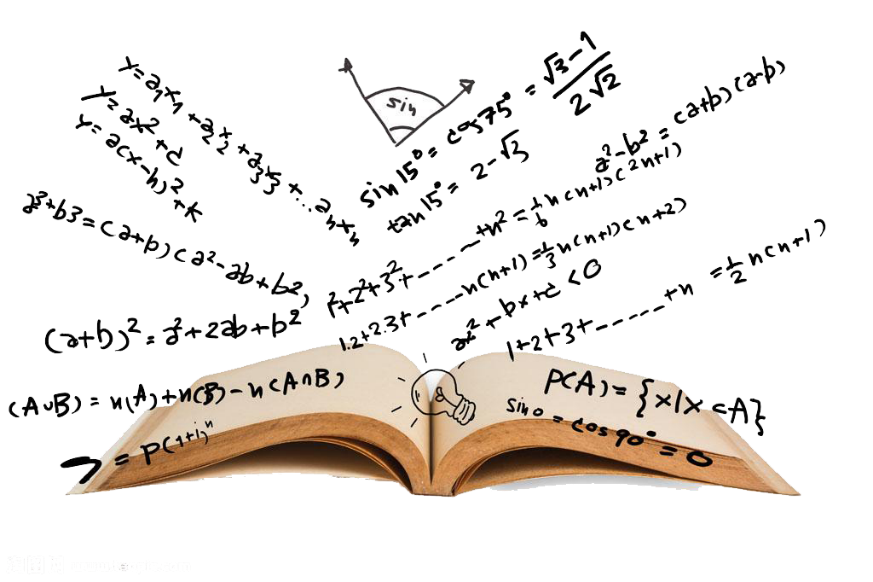 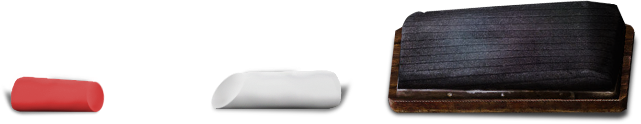 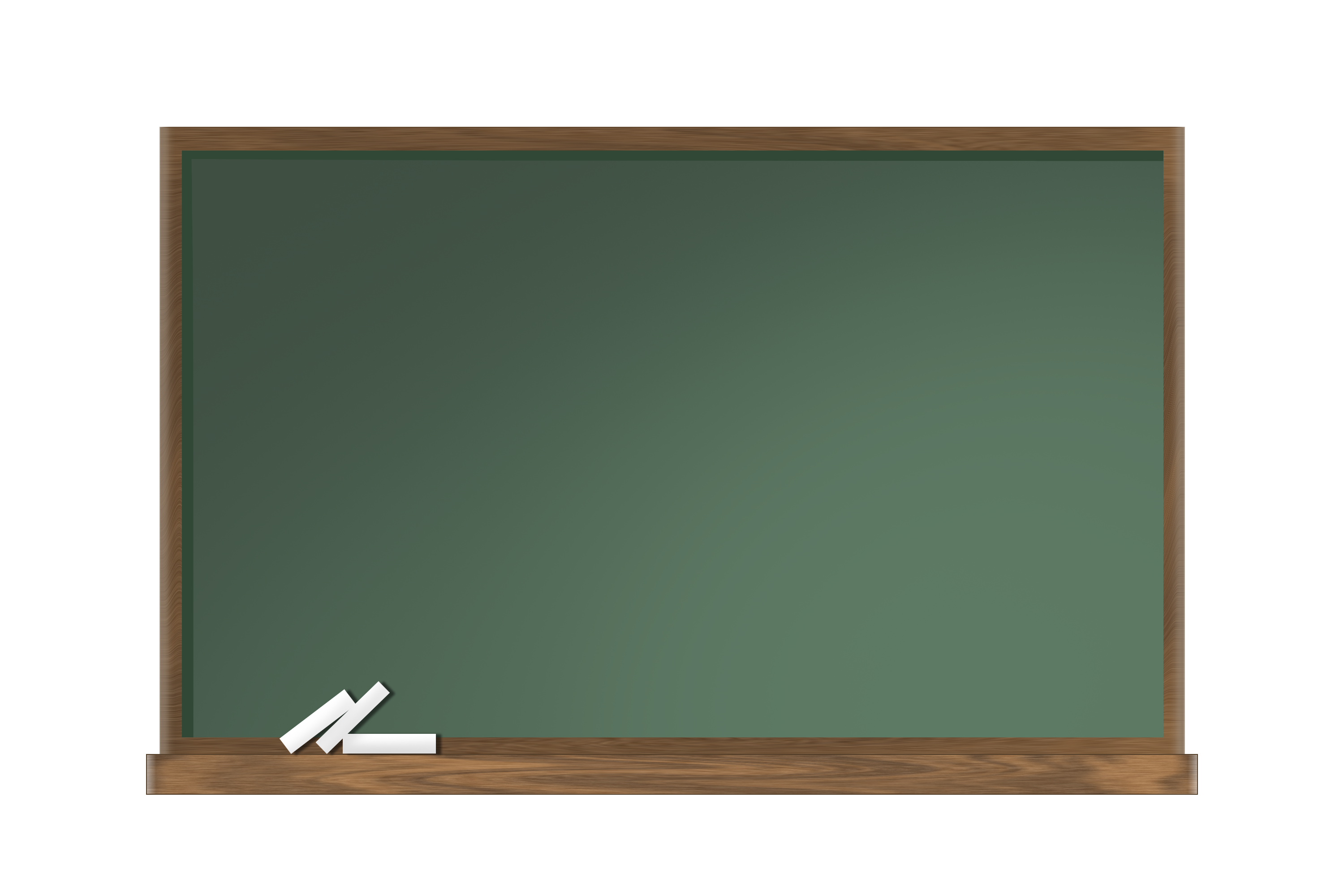 BY YUSHEN
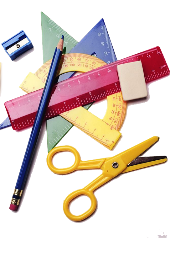 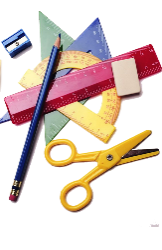 学习目标
重点
难点
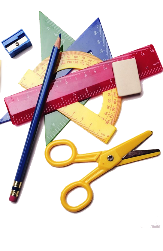 目
A KEY
DIFFICULTY
LEARNING OBJECTIVES
01
02
03
灵活运用勾股定理和逆定理解决实际问题。
灵活运用勾股定理和逆定理解决实际问题。
灵活运用勾股定理和逆定理解决实际问题。
录
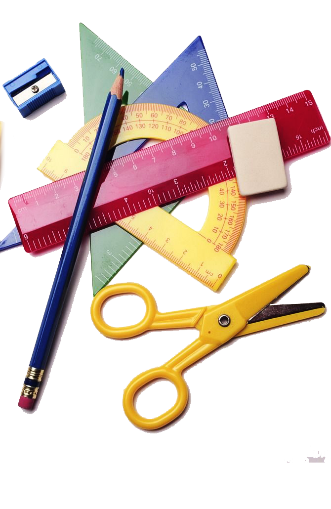 BY YUSHEN
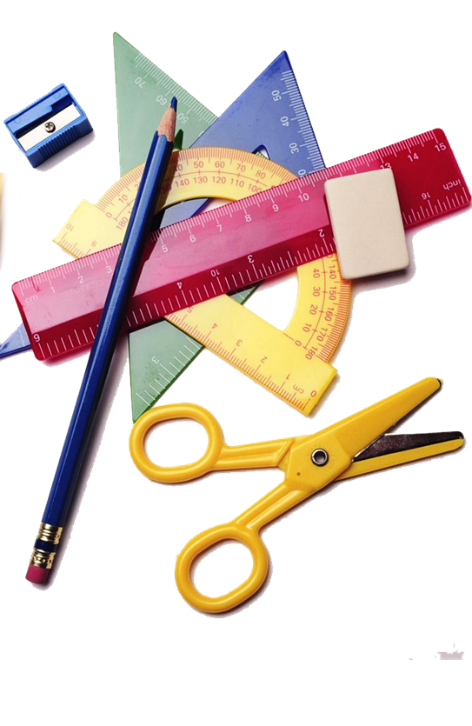 01 学习目标
LEARNING OBJECTIVES
PART 01
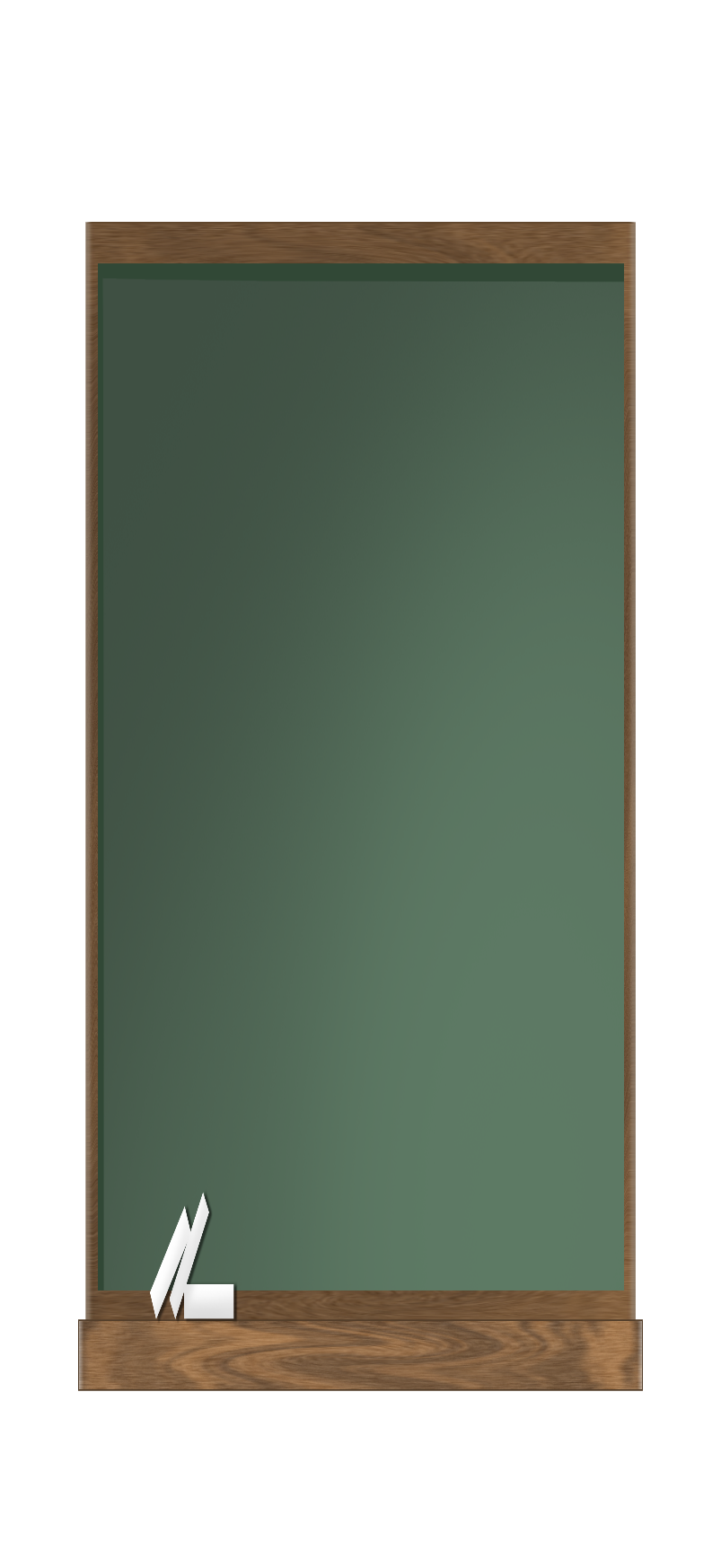 BY YUSHEN
勾股定理的逆定理知识点回顾
B
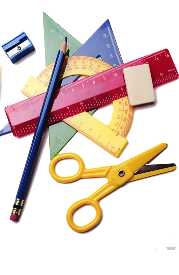 勾股定理逆定理：
如果三角形的三边长a ，b ，c满足 a2+b2=c2，那么这个三角形是直角三角形。
c
01
a
∵三角形三边之间的关系为：a²+b²=c²
∴△ABC是直角三角形
几何描述：
A
b
C
BY YUSHEN
情景引入（方位角问题）
如图，某港口P位于东西方向的海岸线上，“远航”号、“海天”号轮船同时离开港口，各自沿一固定方向航行，“远航”号每小时航行16海里，“海天”号每小时航行12海里.它们离开港口一个半小时后分别位于Q、R处，且相距30海里，如果知道“远航”号沿东北方向航行，能知道“海天”号沿哪个方向航行吗?
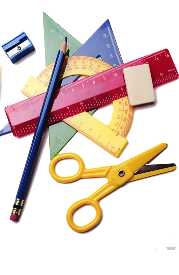 1
2
01
分析：
1、经过_____h，远航号行驶到点____，海天号行驶到点______。
2、根据题意，远航号速度为_________,海天号
速度为____________.
3、由此可求出△PQR的三边，找出他们的三边关系，即可求出∠RPQ
4、远航号行驶方向为东北方向，即∠1=_______,
因此∠2=_____________
1.5
Q
R
N
16 海里/时
Q
12 海里/时
R
45°
∠RPQ - 45°
P
E
BY YUSHEN
情景引入（方位角问题）
如图，某港口P位于东西方向的海岸线上，“远航”号、“海天”号轮船同时离开港口，各自沿一固定方向航行，“远航”号每小时航行16海里，“海天”号每小时航行12海里.它们离开港口一个半小时后分别位于Q、R处，且相距30海里，如果知道“远航”号沿东北方向航行，能知道“海天”号沿哪个方向航行吗?
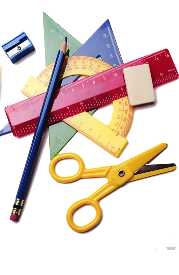 1
2
01
N
Q
R
P
E
C
12
4
B
D
3
13
A
BY YUSHEN
情景引入（作辅助线）
如图，四边形ABCD中，∠B＝90°，AB＝3，BC＝4，CD＝12，AD＝13,求四边形ABCD的面积.
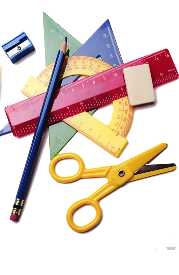 01
分析：连接AC，把四边形分成两个三角形.先用勾股定理求出AC的长度，再利用勾股定理的逆定理判断△ACD是直角三角形，求四边形ABCD的面积即求两个三角形面积的和。
B
12
D
C
13
3
4
A
BY YUSHEN
情景引入(作辅助线)
有一块地，已知，AD=4m，CD=3m，∠ADC=90°，AB=13m，BC=12m.求这块地的面积.
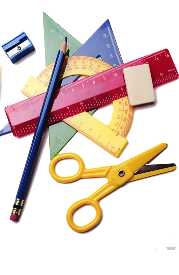 01
解：连接AC，
∵∠ADC=90°，AD=4，CD=3，
∴AC2=AD2+CD2=42+32=25，
又∵AC＞0，∴AC=5，
又∵BC=12，AB=13，
∴AC2+BC2=52+122=169，
又∵AB2=169，∴AC2+BC2=AB2，
∴∠ACB=90°，
∴S四边形ABCD=S△ABC-S△ADC=30-6=24(m2)．
BY YUSHEN
02 练一练
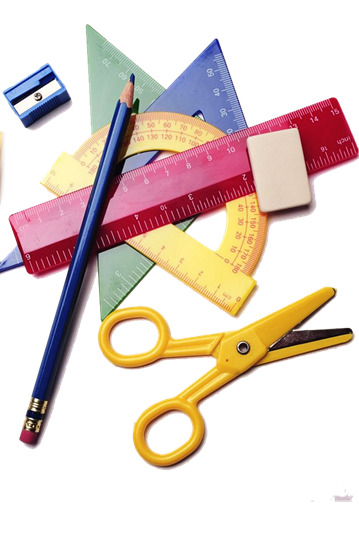 PRACTICE
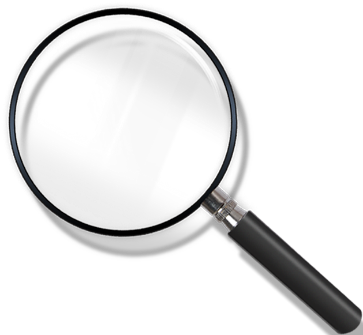 PART 02
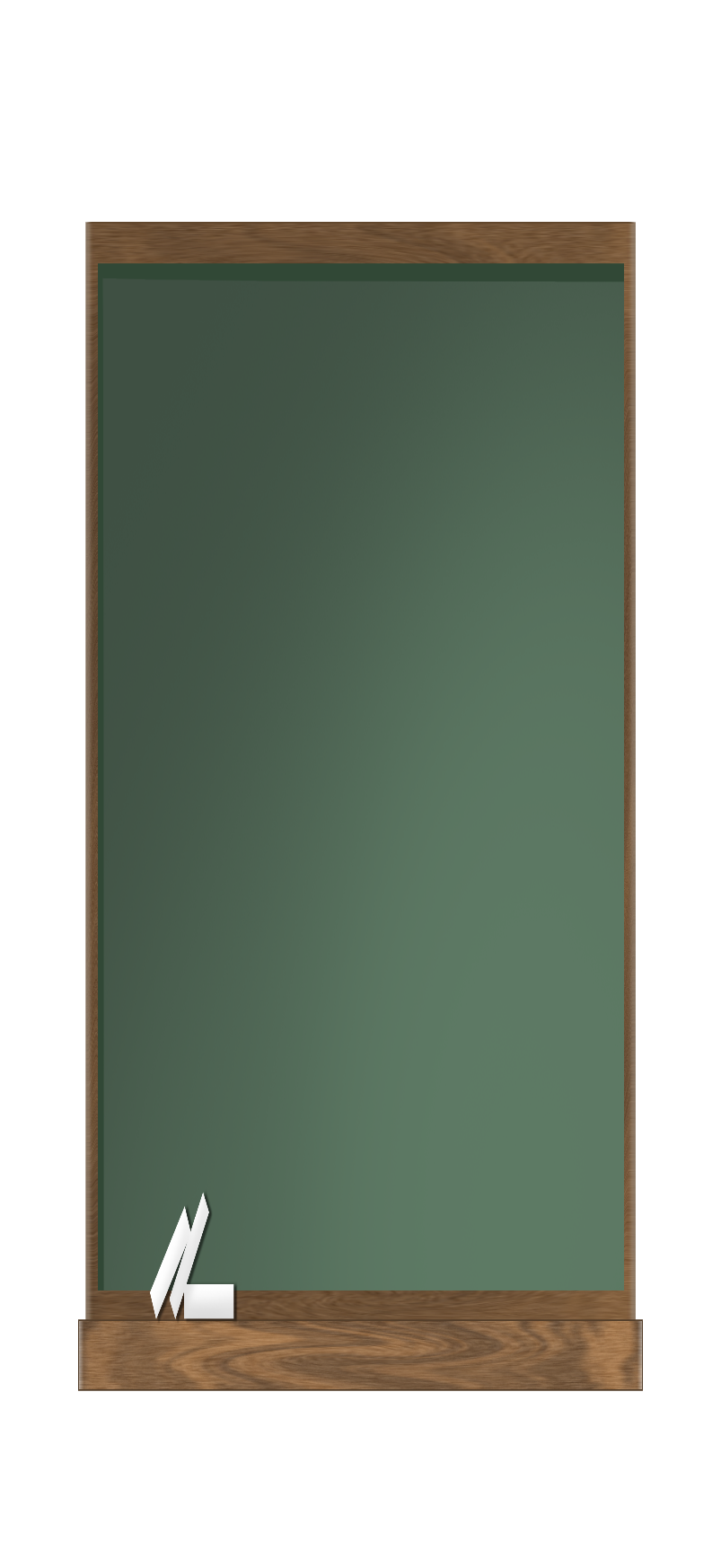 BY YUSHEN
练一练
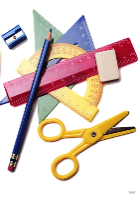 02
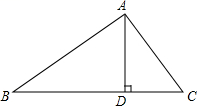 BY YUSHEN
练一练
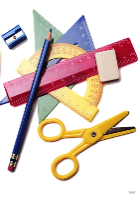 02
BY YUSHEN
练一练
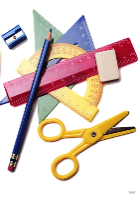 02
BY YUSHEN
练一练
4．如图，某开发区有一块四边形的空地ABCD，现计划在空地上种植草皮，经测量∠A＝90°，AB＝3m，BC＝12m，CD＝13m，DA＝4m，若每平方米草皮需要200元，则要投入_____元．
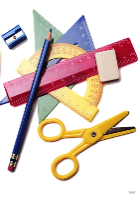 02
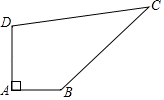 BY YUSHEN
练一练
5．若一个三角形的三边长之比为5∶12∶13，且周长为60 cm，则它的面积为________ cm2.
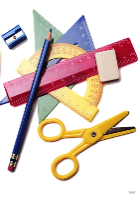 02
BY YUSHEN
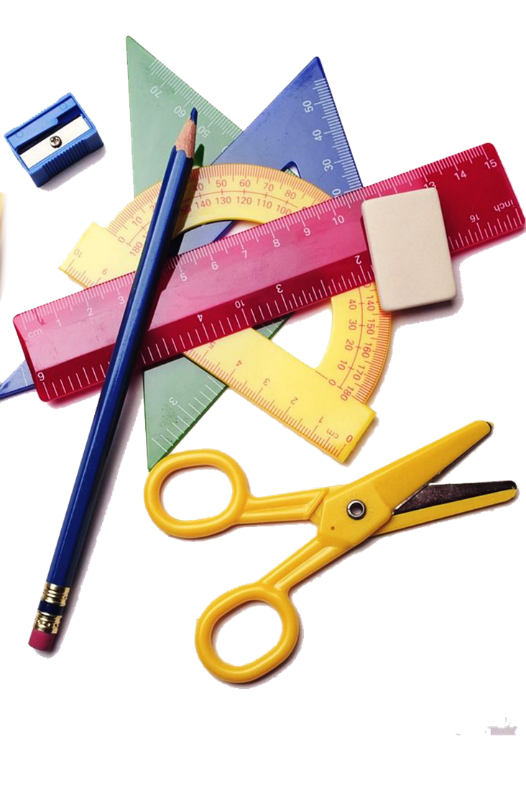 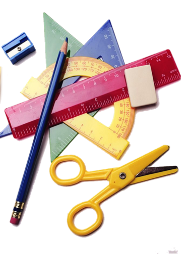 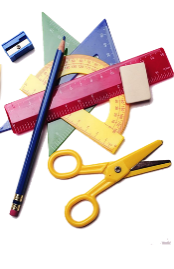 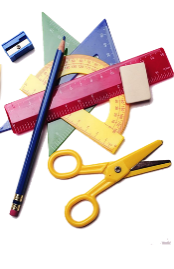 利用勾股定理逆定理
解决实际问题
加深对勾股定理逆定理
的理解
解决几何问题时，巧做辅助线，利用已知知识解决问题
01
02
03
PART 03
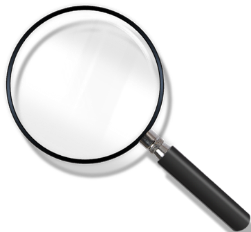 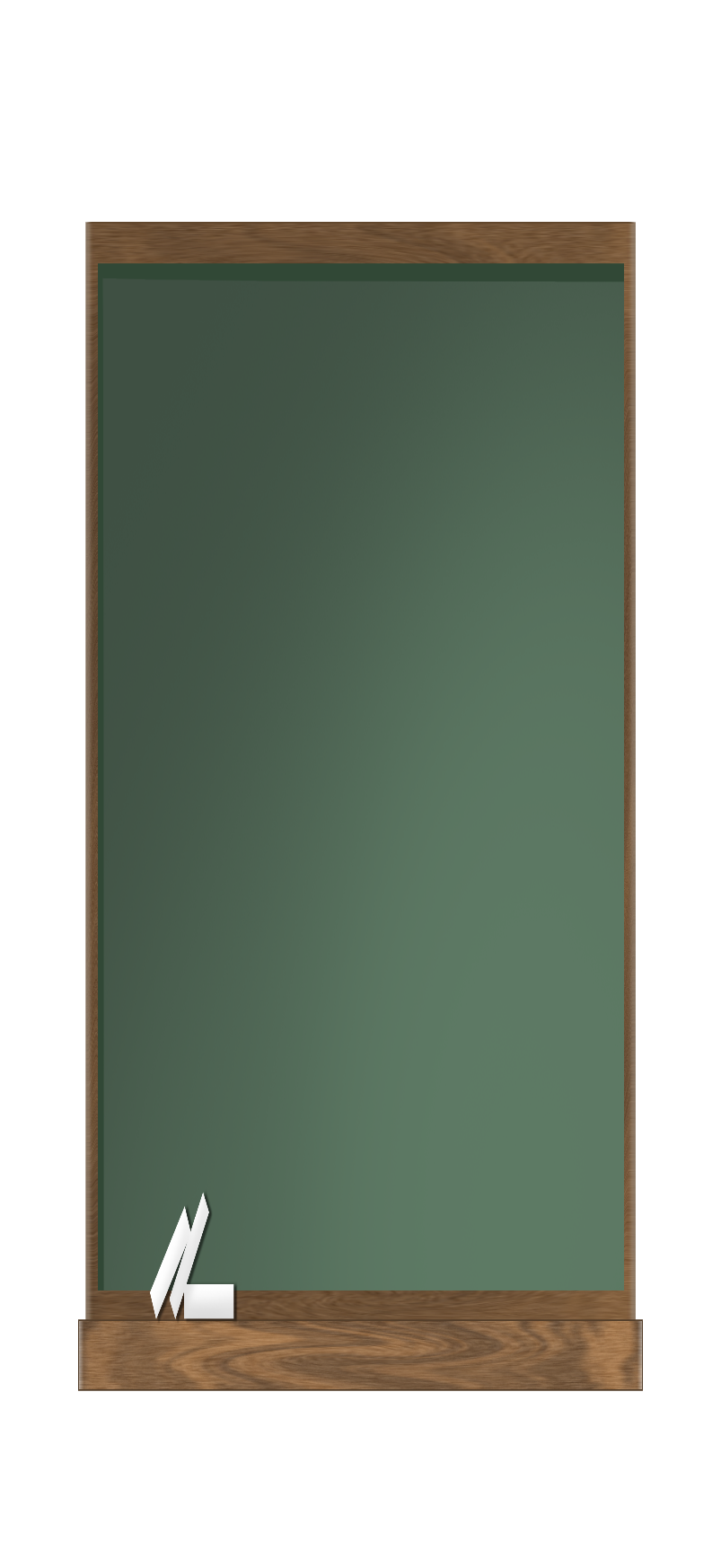 课后回顾
BY YUSHEN
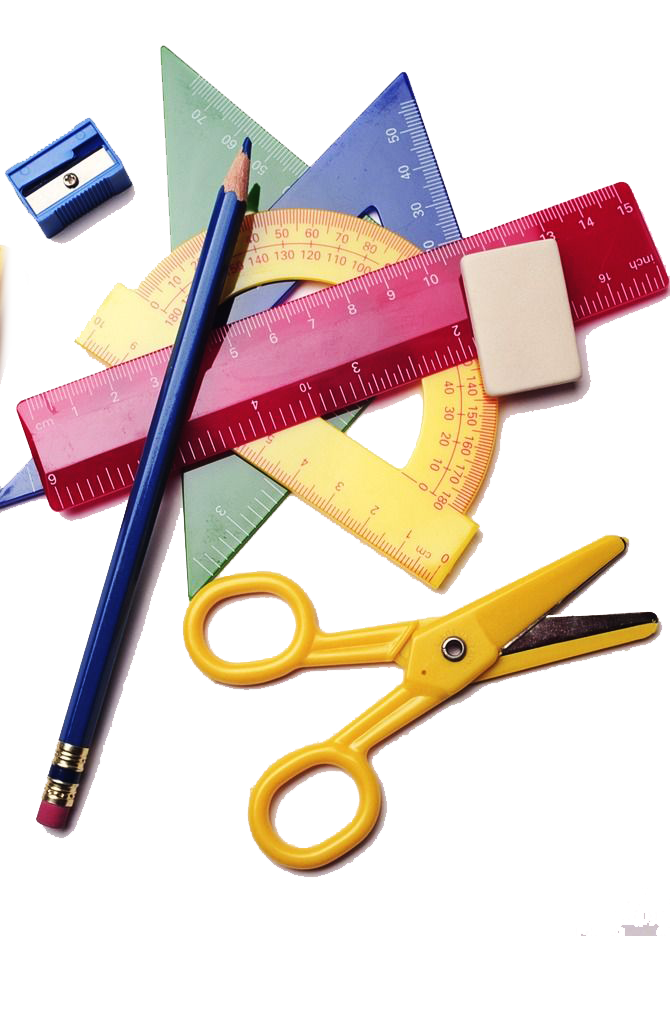 第十七章04节 勾股定理
谢谢各位同学倾听！
主讲人：PPT818   人教版 数学八年级下册
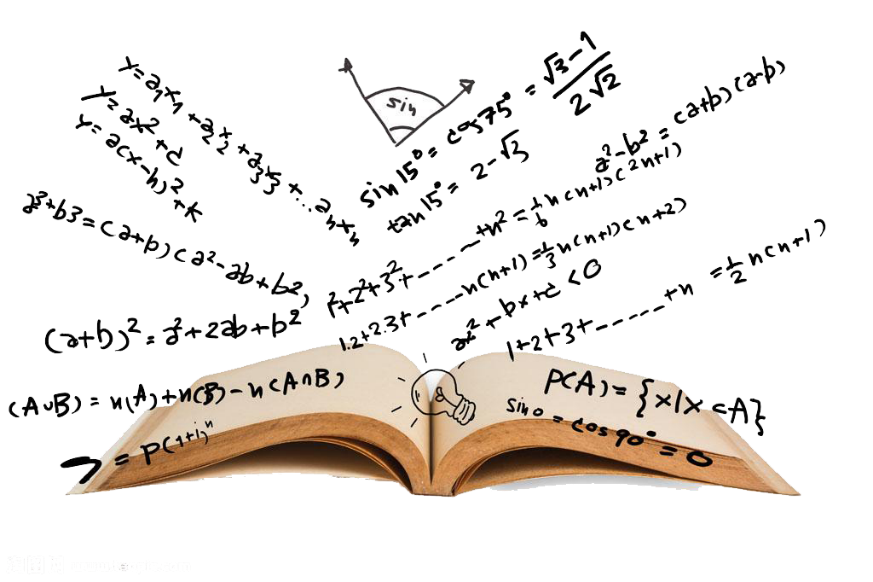 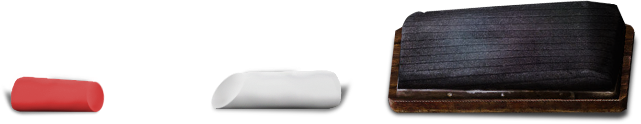 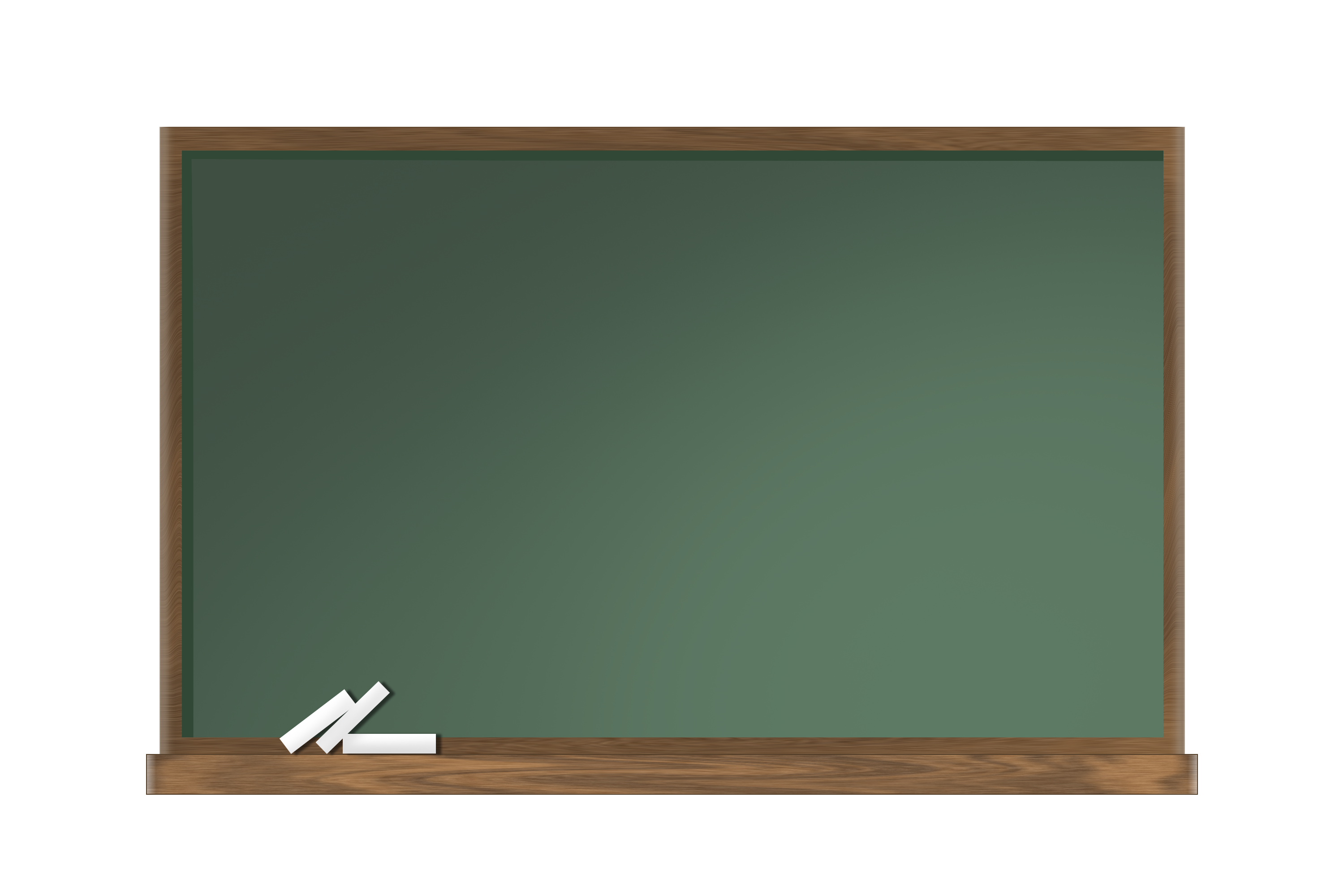